Applied Artificial IntelligenceLecture 1Current High-Tech Landscape
Arthur Kordon
Kordon Consulting LLC
Lecture 1 agenda
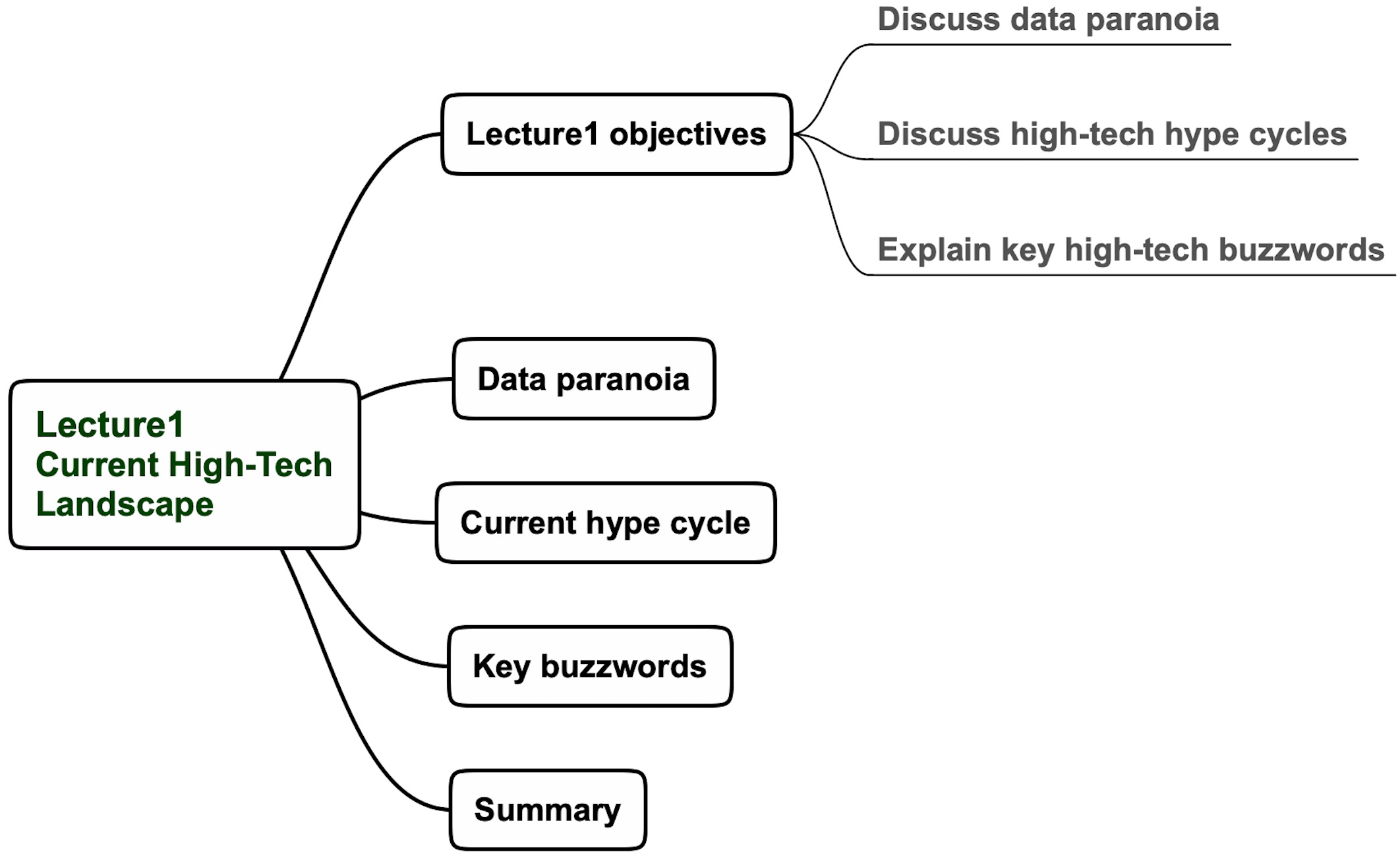 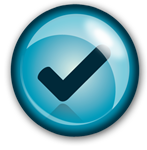 Kordon Consulting LLC
2
Lecture 1 agenda
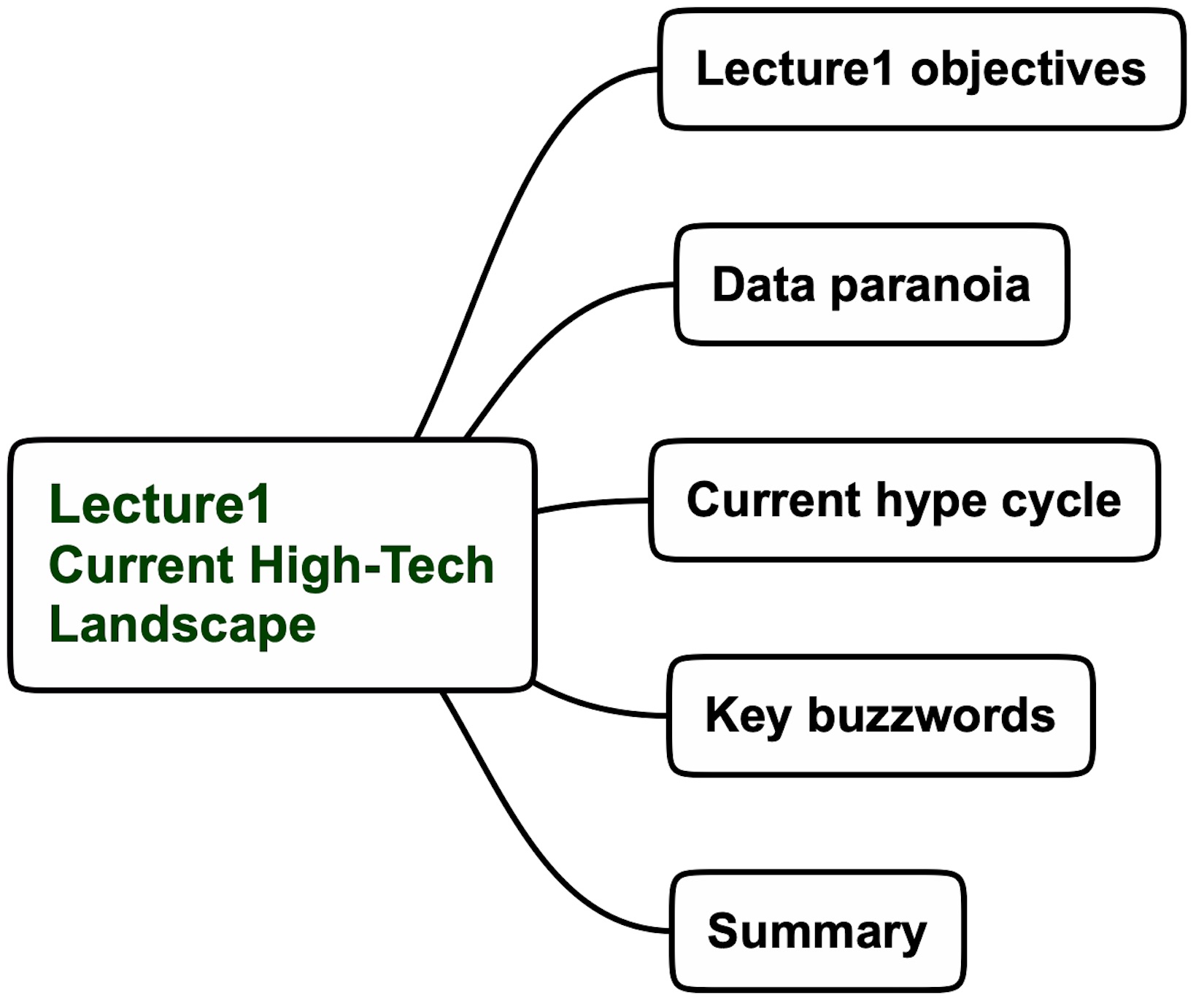 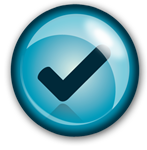 Kordon Consulting LLC
3
Data Paranoia
Data is the new gold hype
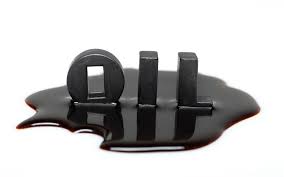 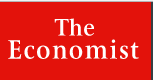 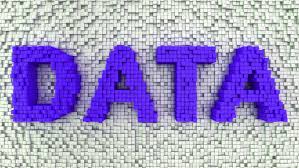 Data is the new oil
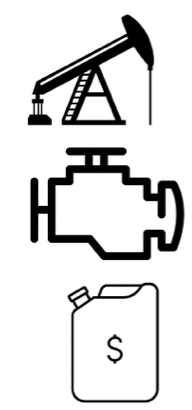 Insight
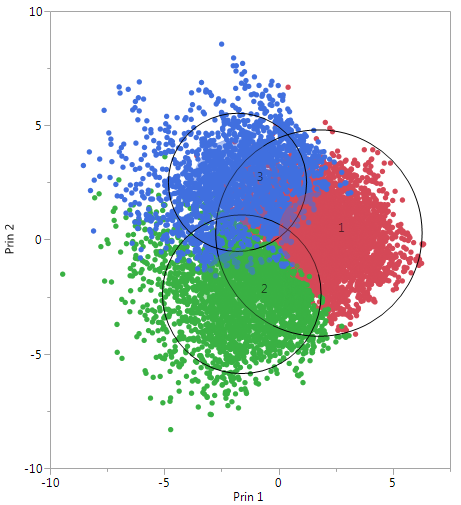 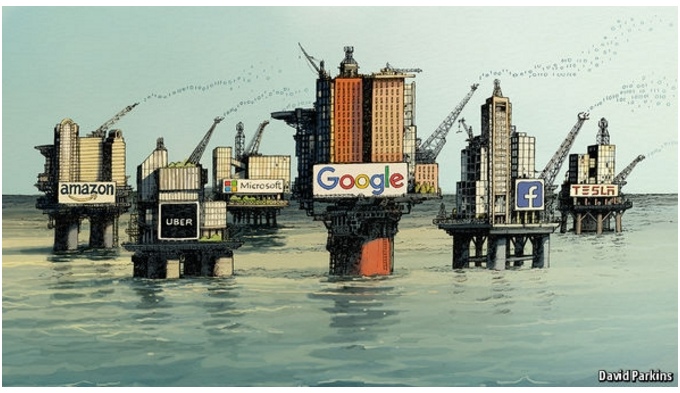 Models
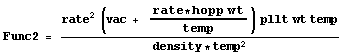 Decisions
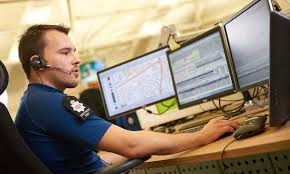 Data itself doesn’t create significant value
Insight, models, and decisions based on data create the value
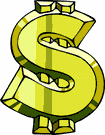 Kordon Consulting LLC
4
Data Fallacies
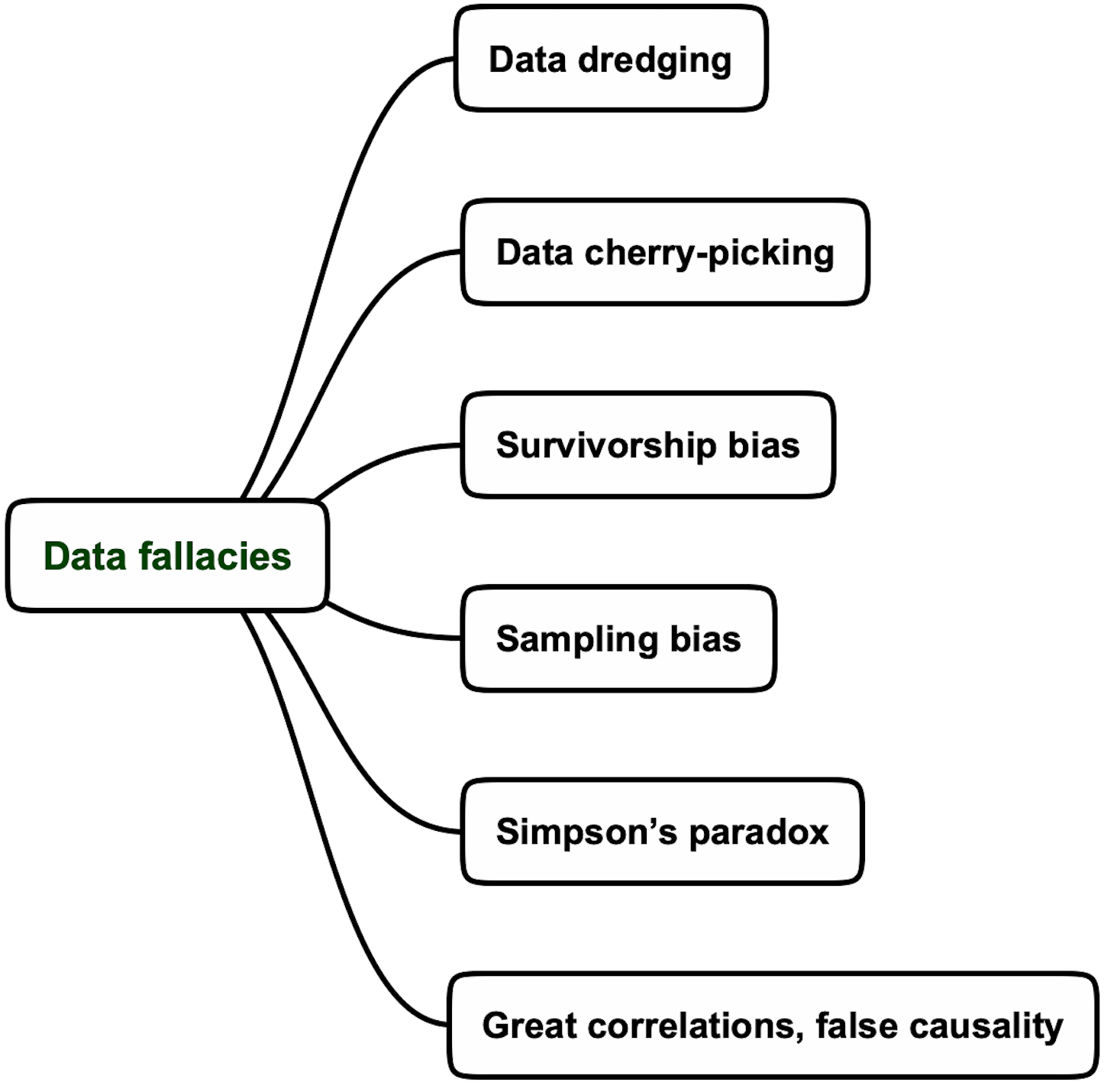 Repeatedly testing new hypothesis against the same set of data.
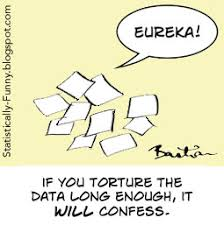 Selecting results that fit your claim and excluding those that don’t.
Drawing conclusions from an incomplete set of data because that data has “survived” some selection criteria.
Drawing conclusions from a set of data that isn’t representative of the population you’re trying to understand.
A phenomenon in which a trend appears in different groups of data but disappears or reverses when the groups are combined.
The false assumption that when two events occur together, one must have caused the other.
Kordon Consulting LLC
5
Spurious correlations
Correlation does NOT imply causation
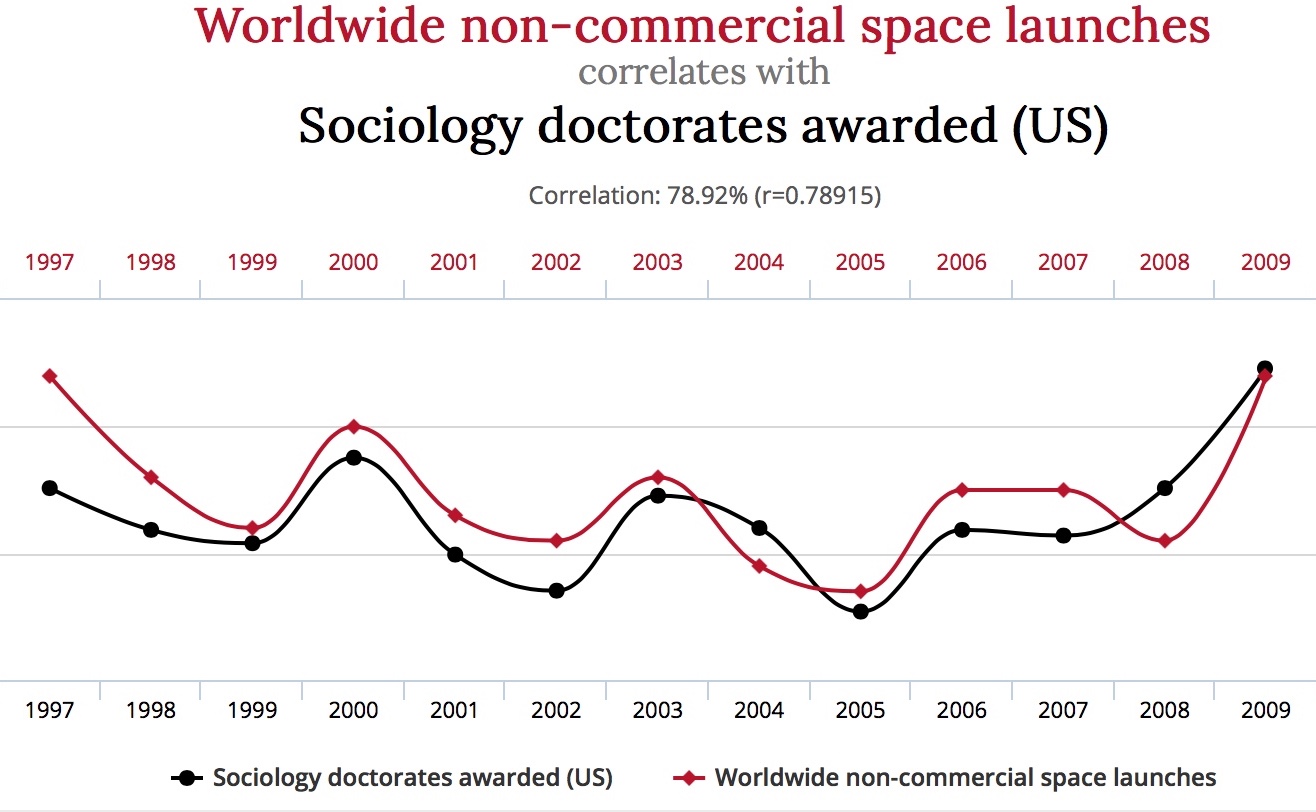 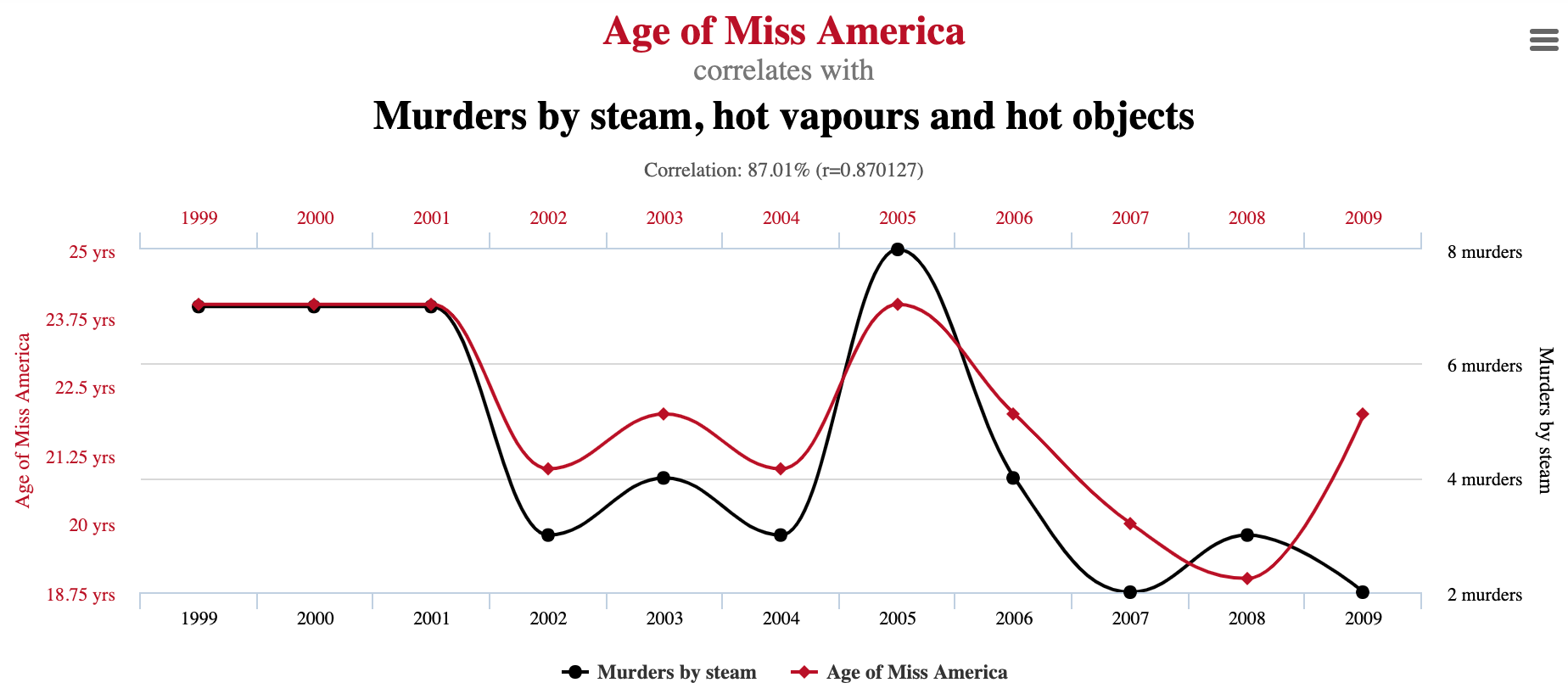 From site: https://www.tylervigen.com/spurious-correlations
Kordon Consulting LLC
6
Lecture 1 agenda
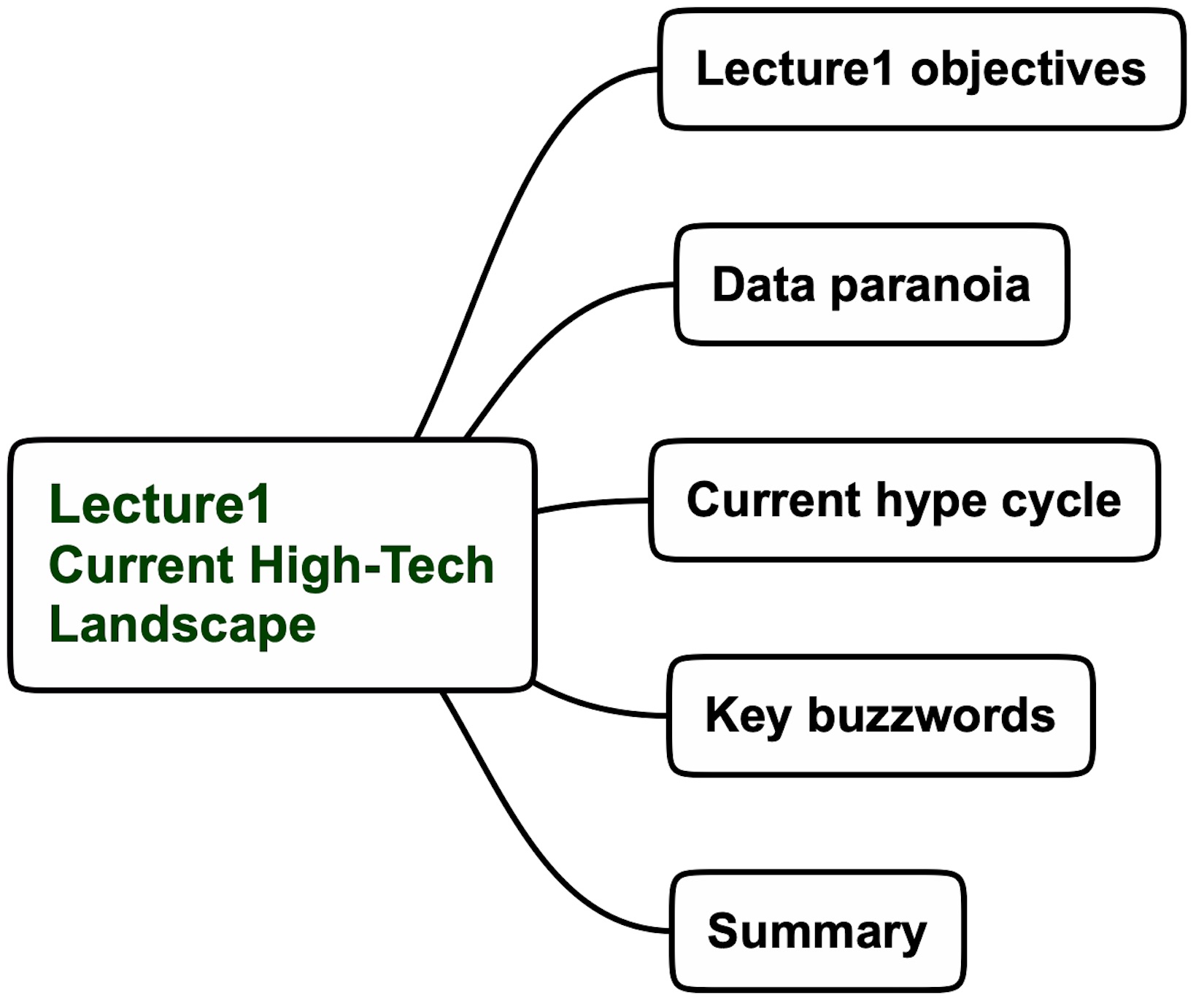 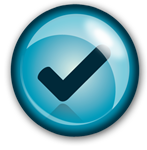 Kordon Consulting LLC
7
Emerging Technologies Hype Cycle according to Gartner
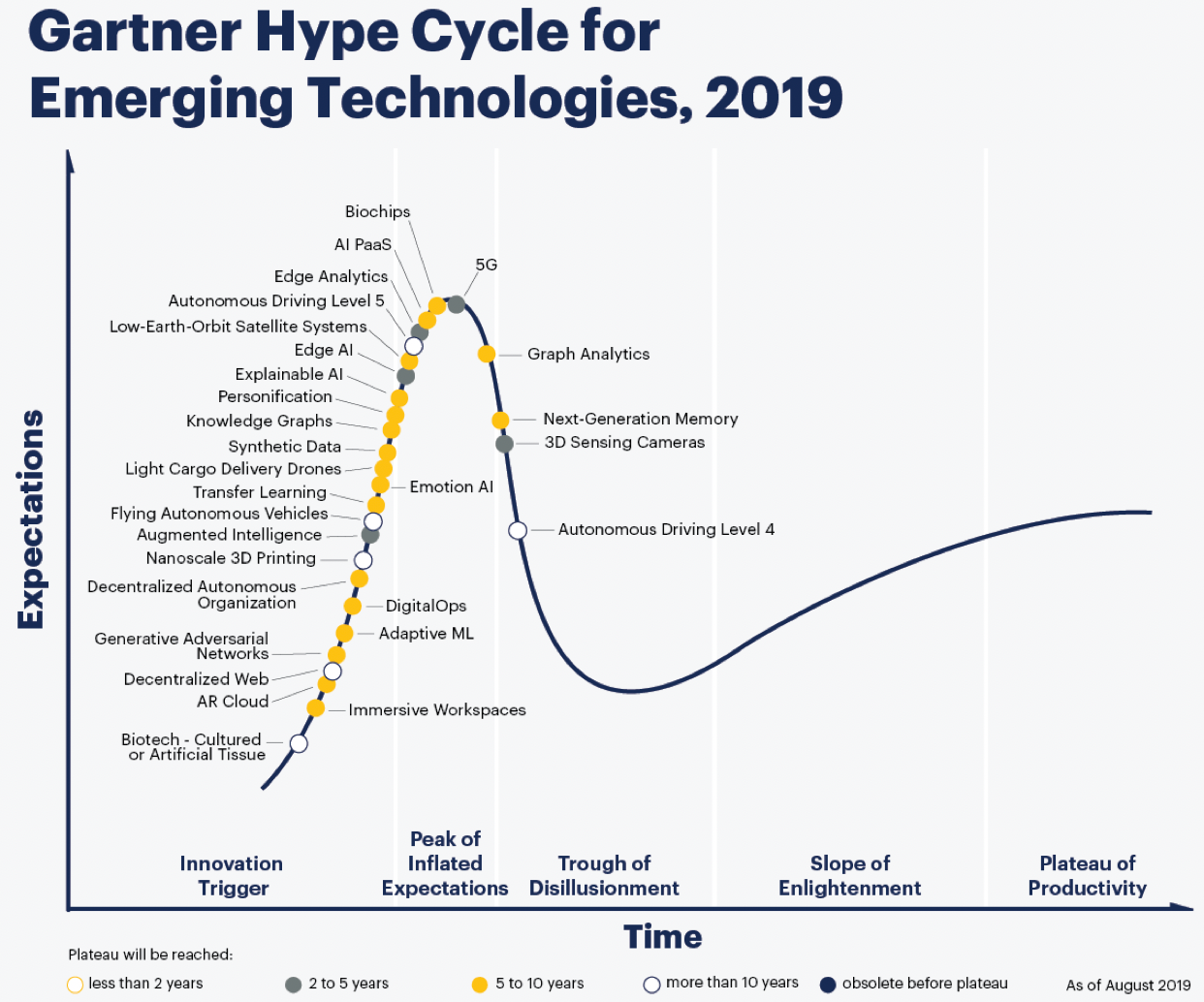 AI-related technologies are at the peak of current Hype Cycle
AI-related technologies are shown with arrows
8
Kordon Consulting LLC
AI Hype Cycle according to Gartner
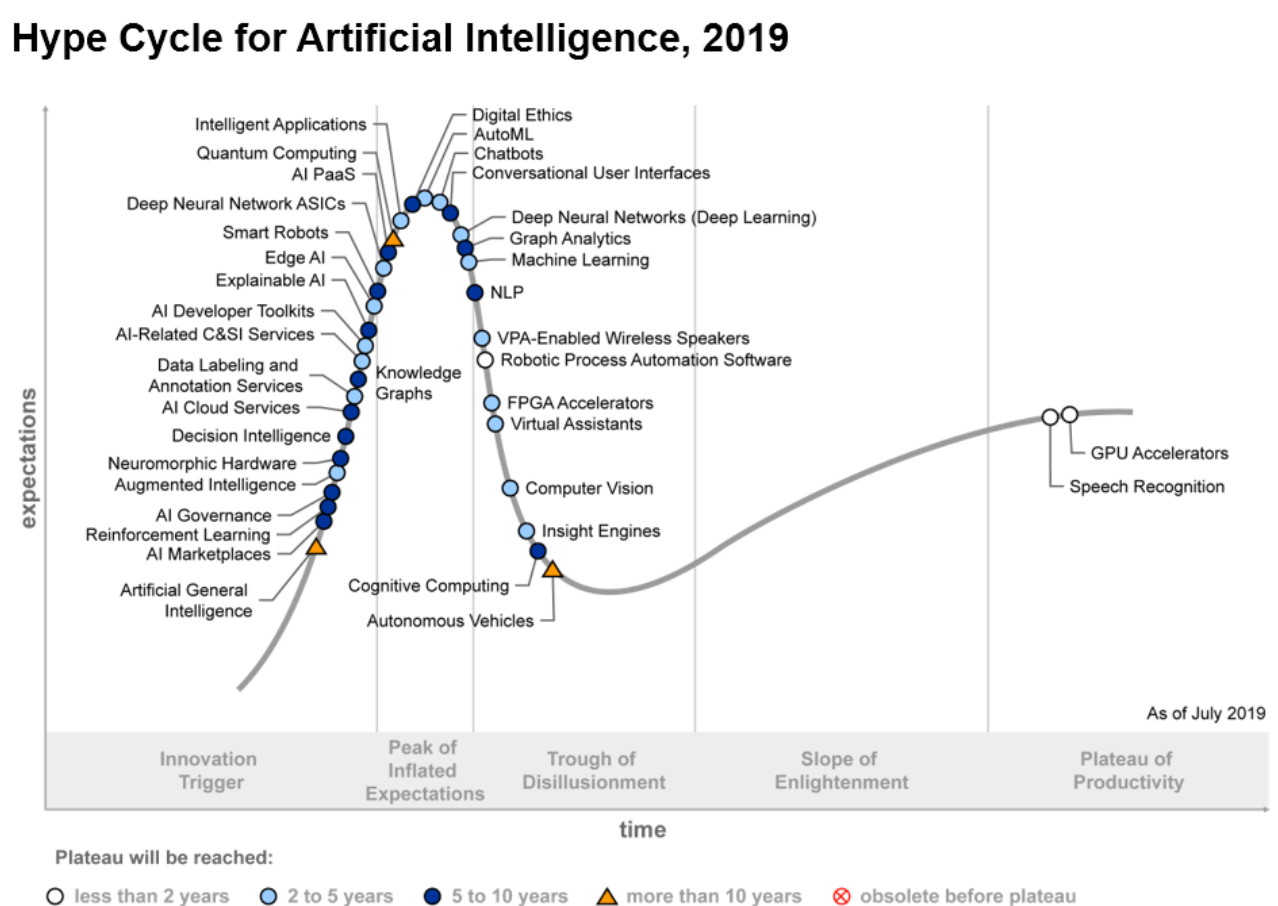 AutoML, Chatbots, and Deep Learning are at the peak of current AI Hype Cycle
Kordon Consulting LLC
9
Fighting Hype
Amara’s Law
We tend to overestimate the effect of a technology in the short run and underestimate the effect in the long run.
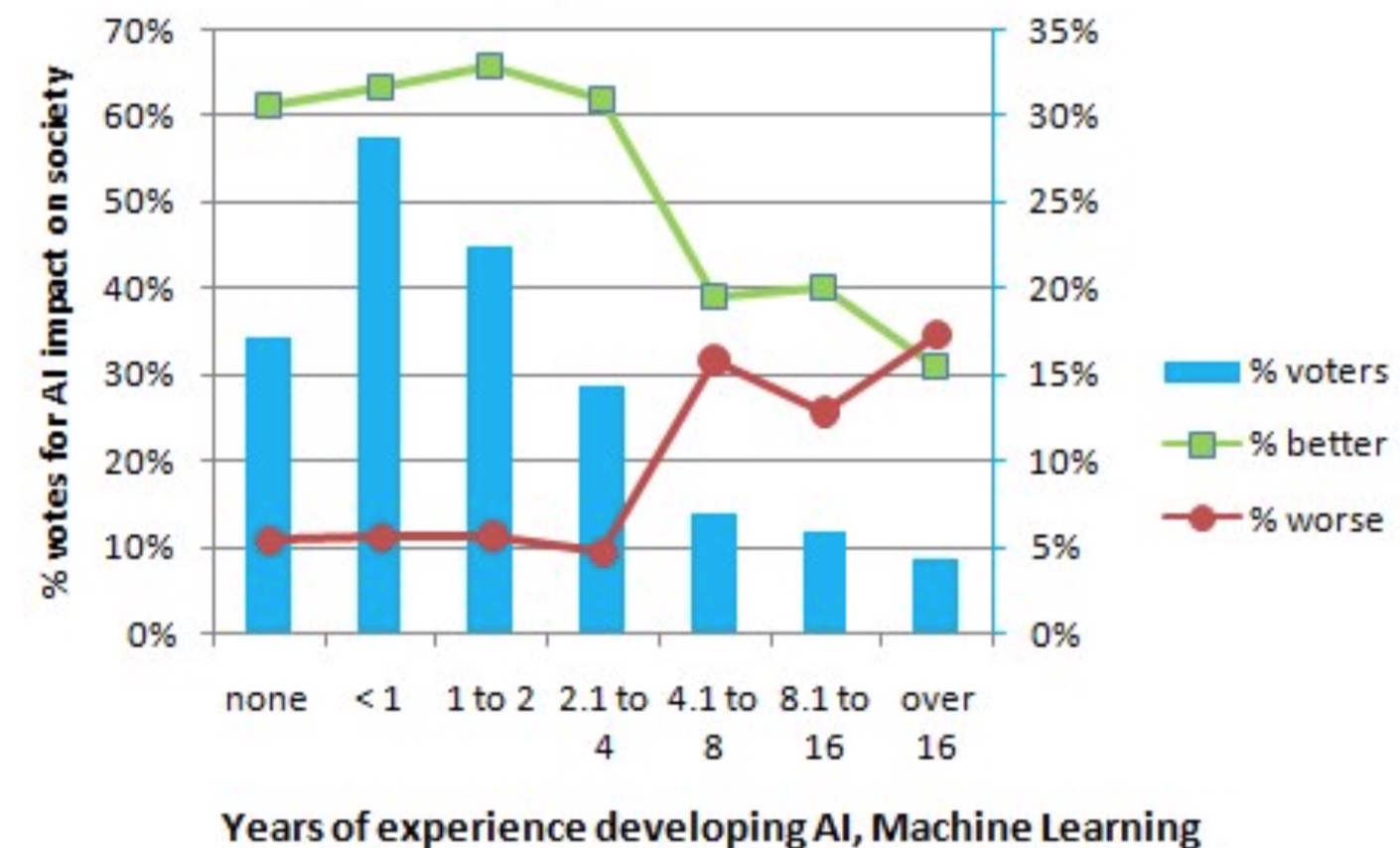 Inflated optimism on the magical impact of AI on society drops after 4 years of experience (see arrow)
Kordon Consulting LLC
10
Hype breeds AI-driven Big Bureaucracy first
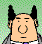 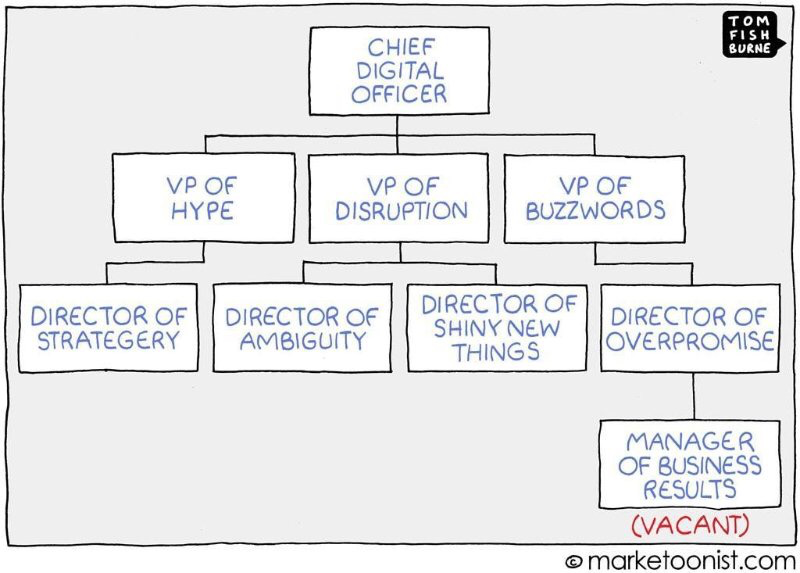 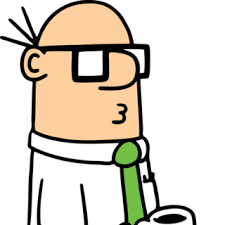 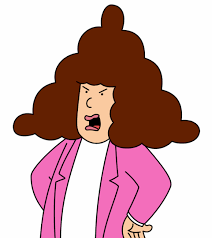 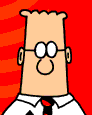 Kordon Consulting LLC
11
Lecture 1 agenda
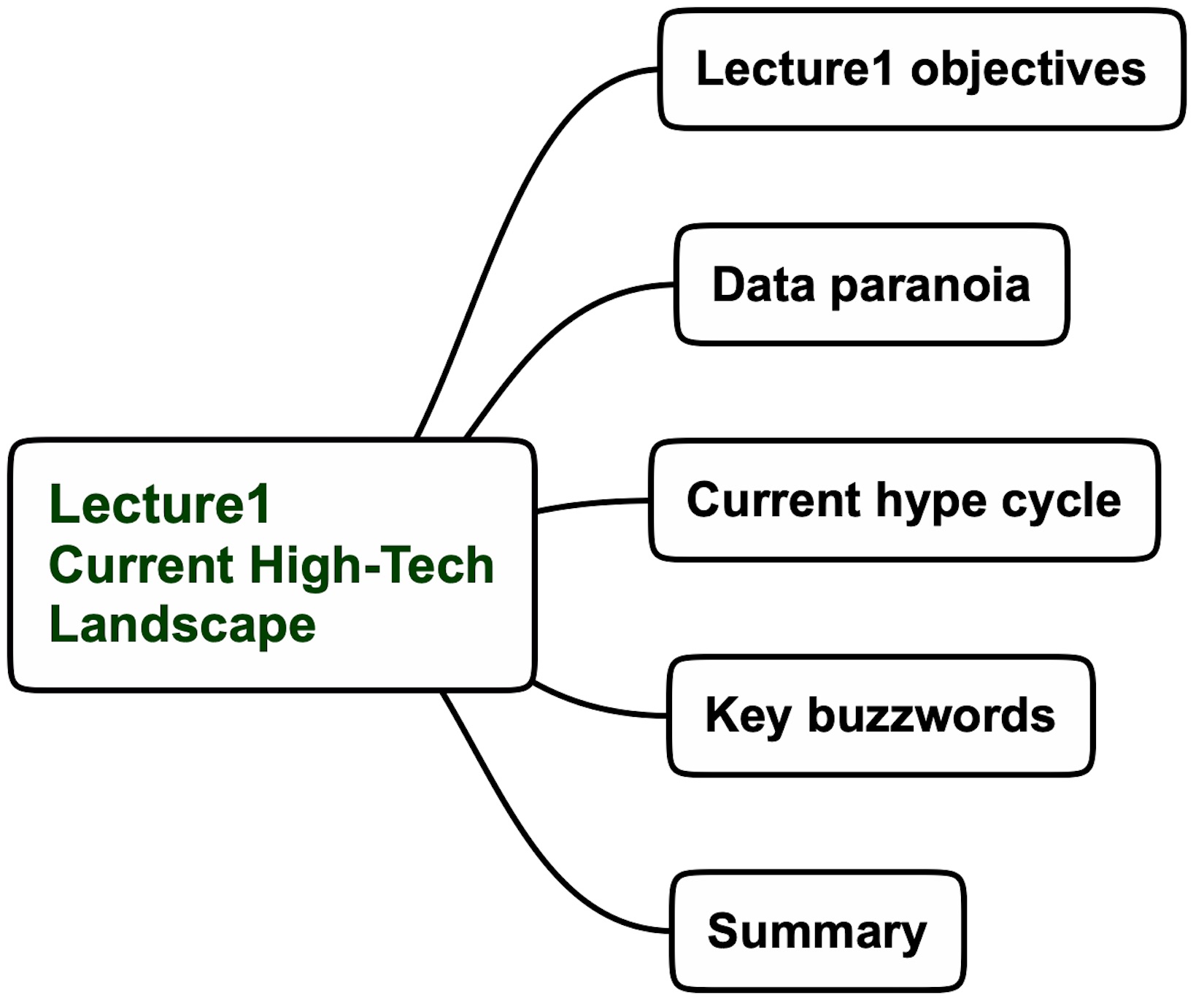 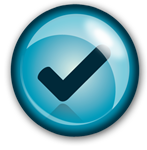 Kordon Consulting LLC
12
Key buzzwords
Understand and explain with no jargon
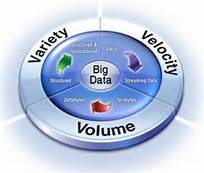 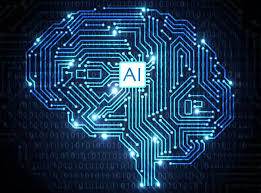 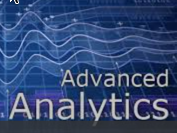 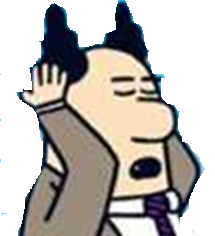 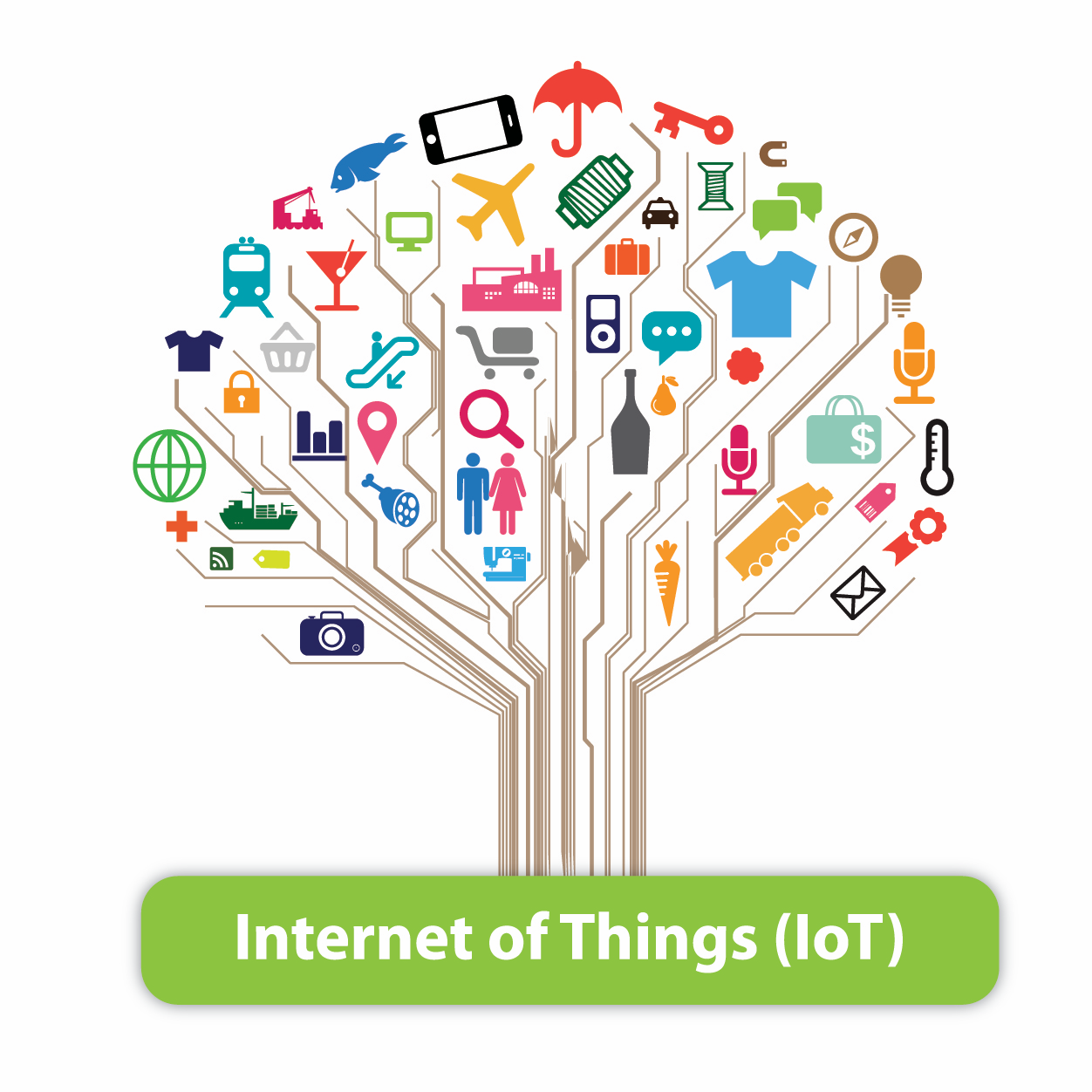 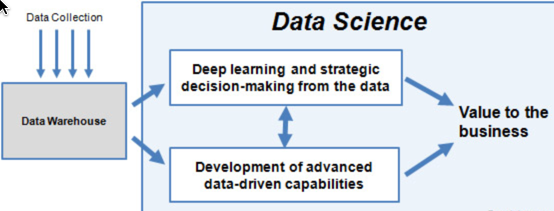 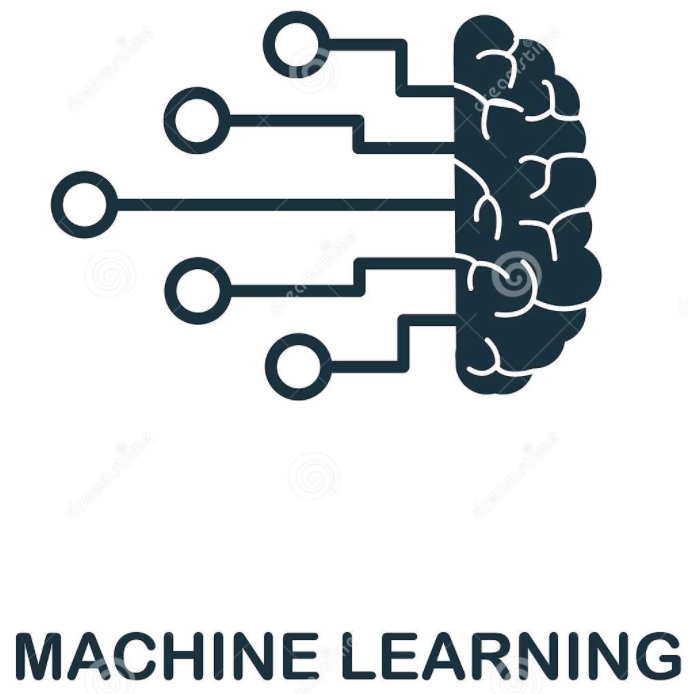 HELP!
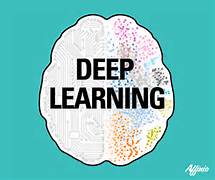 Kordon Consulting LLC
13
The scientific “umbrella” of the key buzzword
What is Data Science?
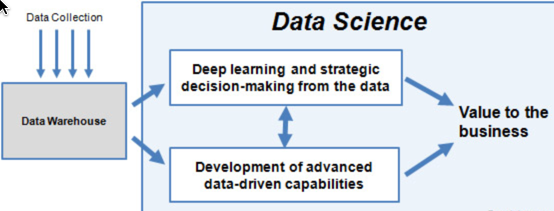 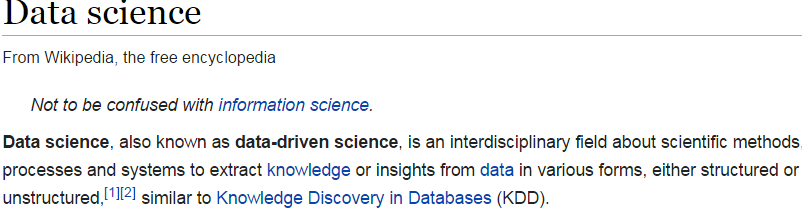 Popular Definition
Data Science is the Science and Art on how to convert data into INSIGHT and VALUE.
Kordon Consulting LLC
14
Key buzzwords related to technology
What is Artificial Intelligence (AI)?
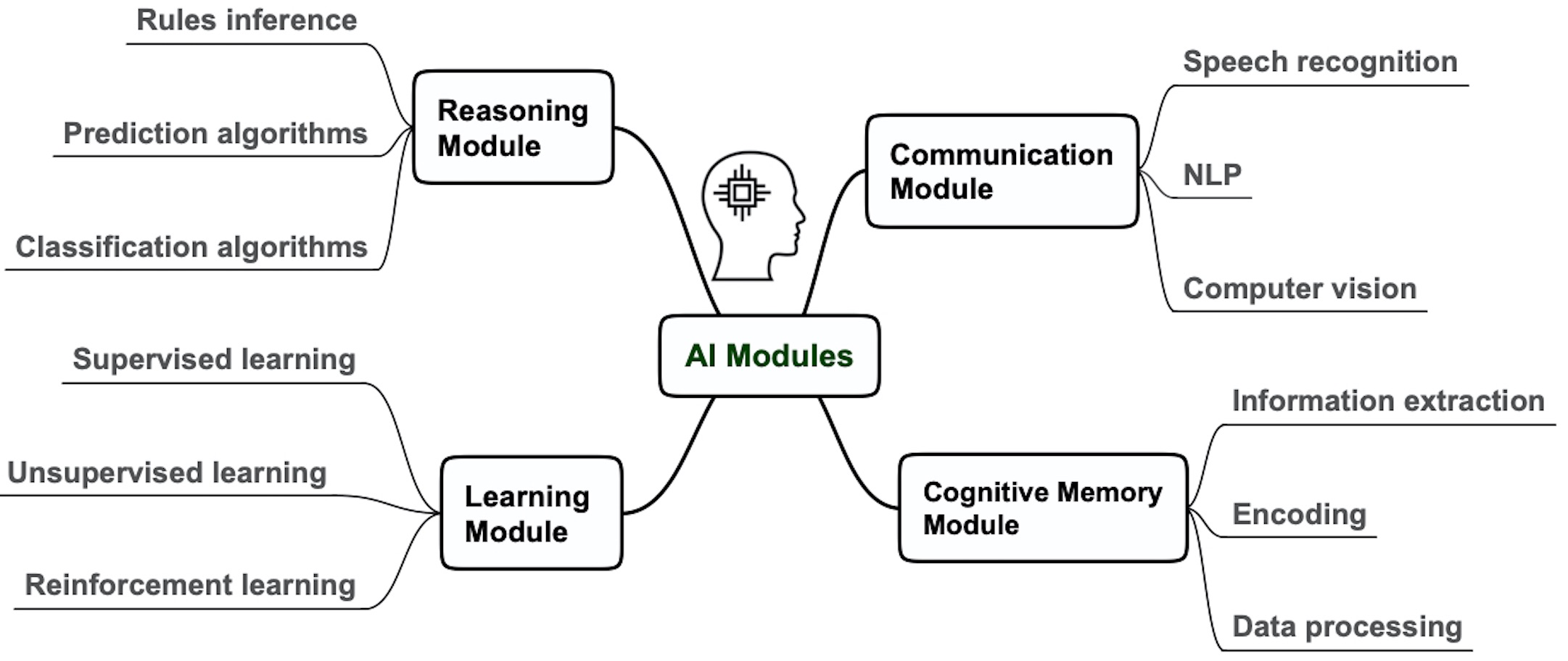 The Handbook of Artificial Intelligence:
Artificial Intelligence is the part of computer science concerned with designing intelligent computer systems, that is, systems that exhibit the characteristics we associate with intelligence in human behavior – understanding language, learning reasoning, solving problems, and so on.
Popular Definition
AI is the ability of a computer program to function like a human brain
Kordon Consulting LLC
15
Key buzzwords related to technology
What is Machine Learning?
Reinforcement Learning
Supervised Learning
Unsupervised Learning
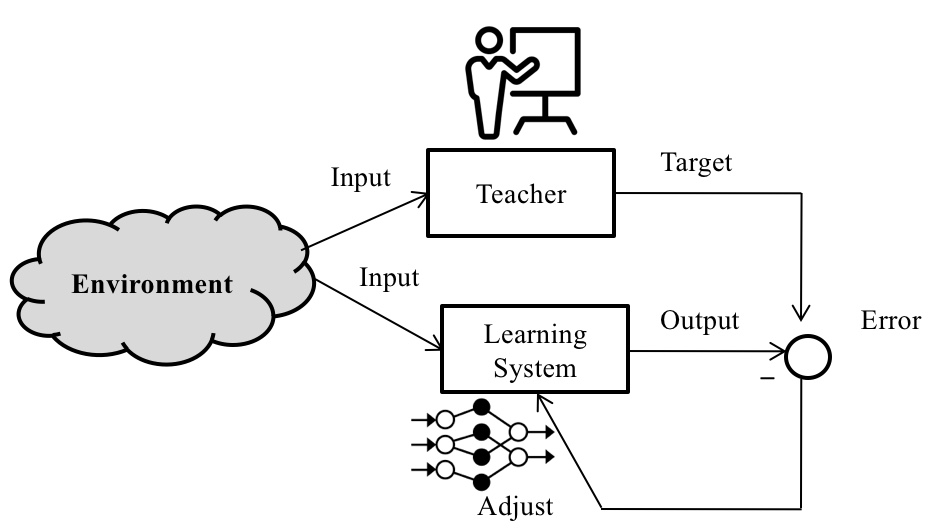 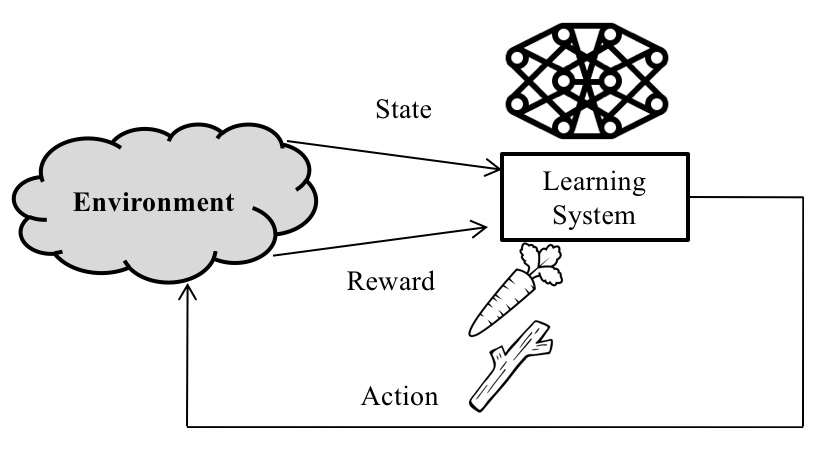 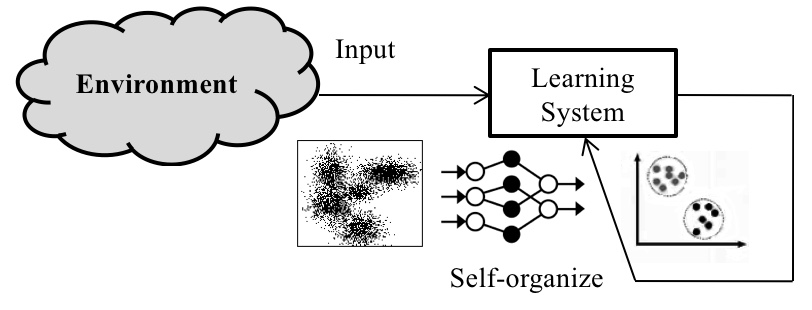 Wikipedia:
Machine learning is a field of computer science that gives computers the ability to learn without being explicitly programmed.
Popular Definition
Machine Learning is a pattern discovery engine from data.
Kordon Consulting LLC
16
Key buzzwords related to technology
What is Deep Learning?
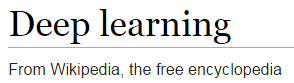 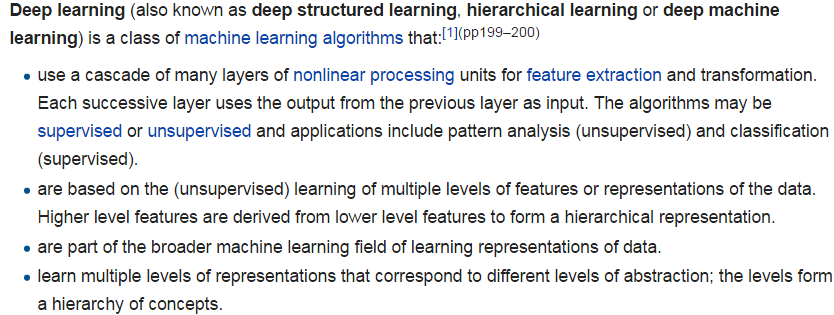 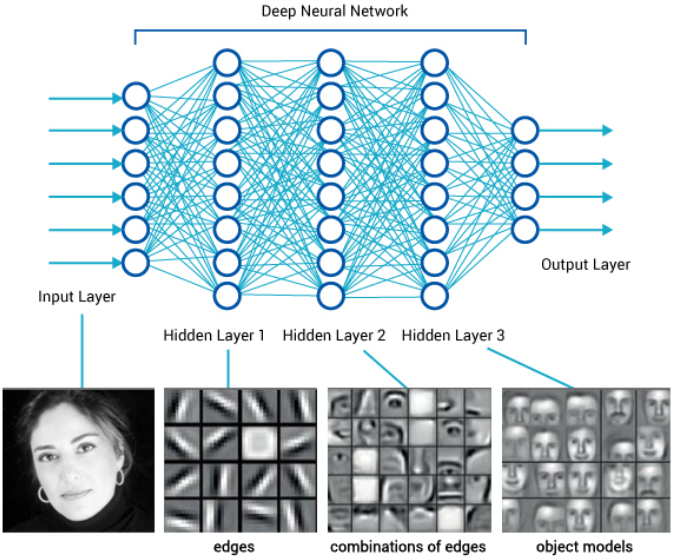 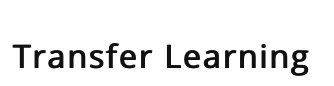 Popular Definition
Deep Learning is Machine Learning that learns how to learn.
17
Kordon Consulting LLC
Key buzzwords related to data
What is Big Data?
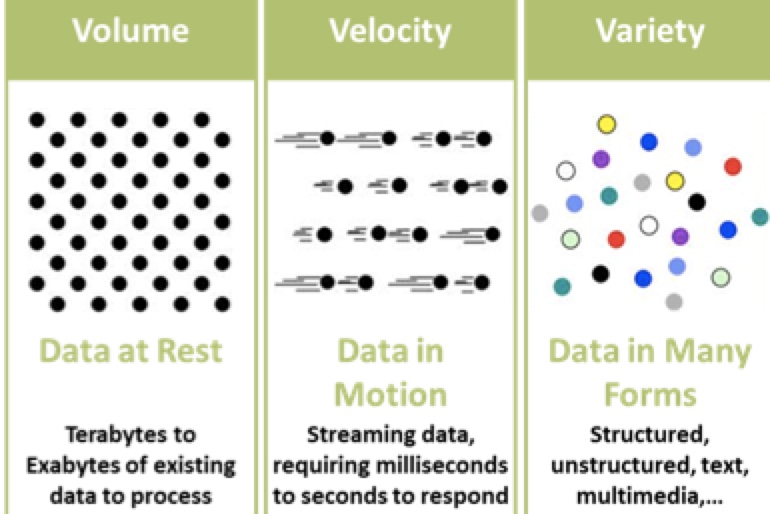 Gartner Big Data definition of the 3Vs: 
"Big Data is high Volume (amount of data), high Velocity (speed of data in and out), and/or high Variety  (range of data types and sources) information assets that require new forms of processing to enable enhanced decision making, insight discovery and process optimization."
Popular Definition
Everything that cannot be saved on your laptop is big data
18
Kordon Consulting LLC
Key buzzwords related to data
How big is Big Data?
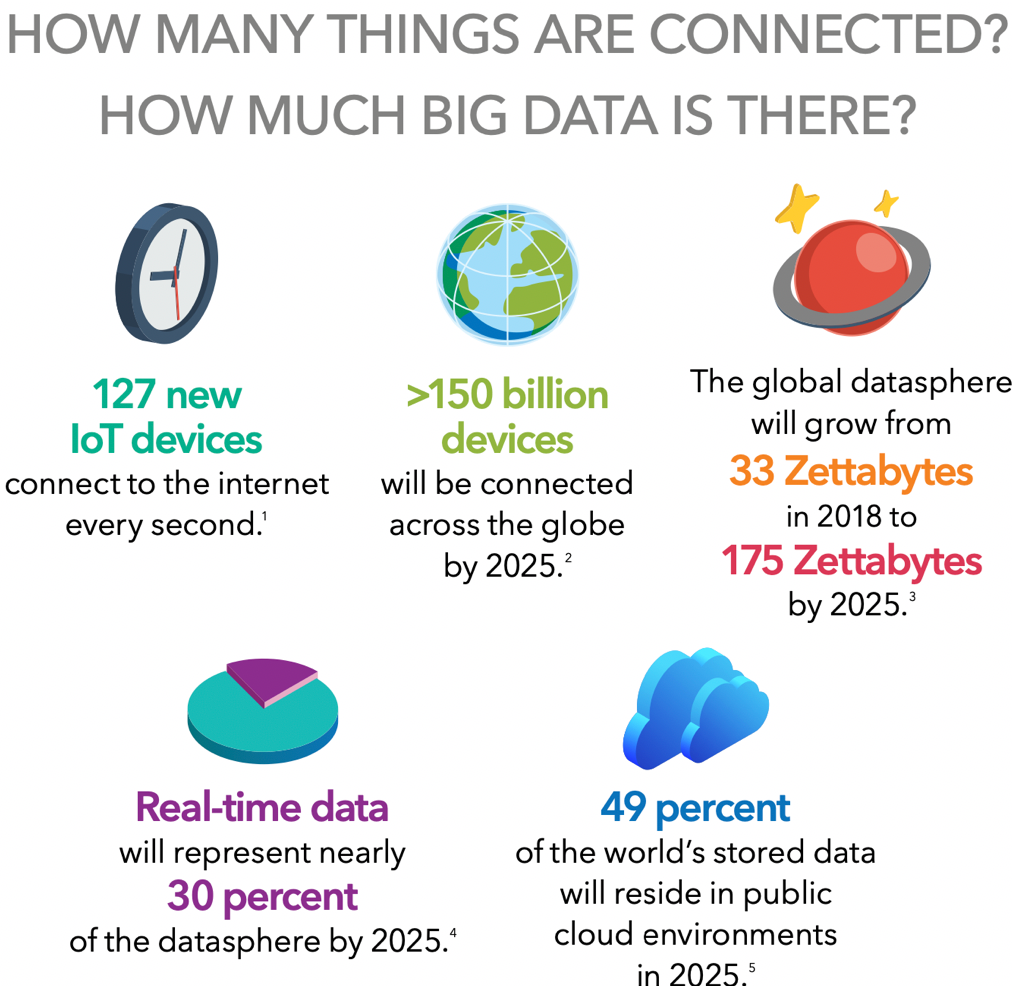 One Zettabyte is approximately equal a billion Terabytes,
From: sas.com/iotsolutions
Kordon Consulting LLC
19
Key buzzwords related to data
What is Internet of Things (IoT)?
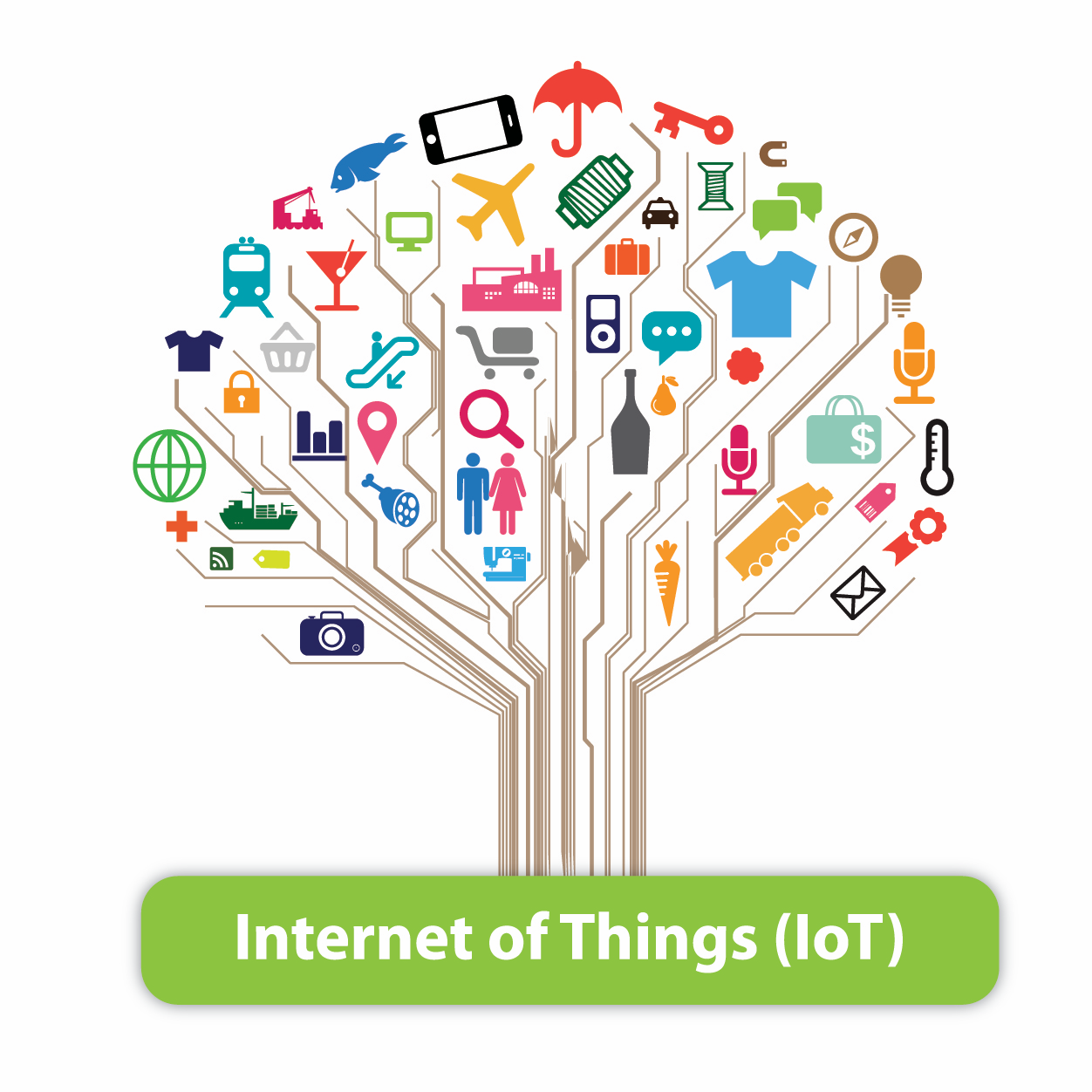 Important for Supply Chain
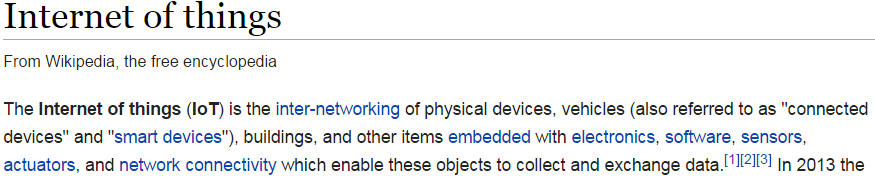 Popular Definition
Internet of Things collects data from everything that communicates.
Kordon Consulting LLC
20
Key buzzwords related to data
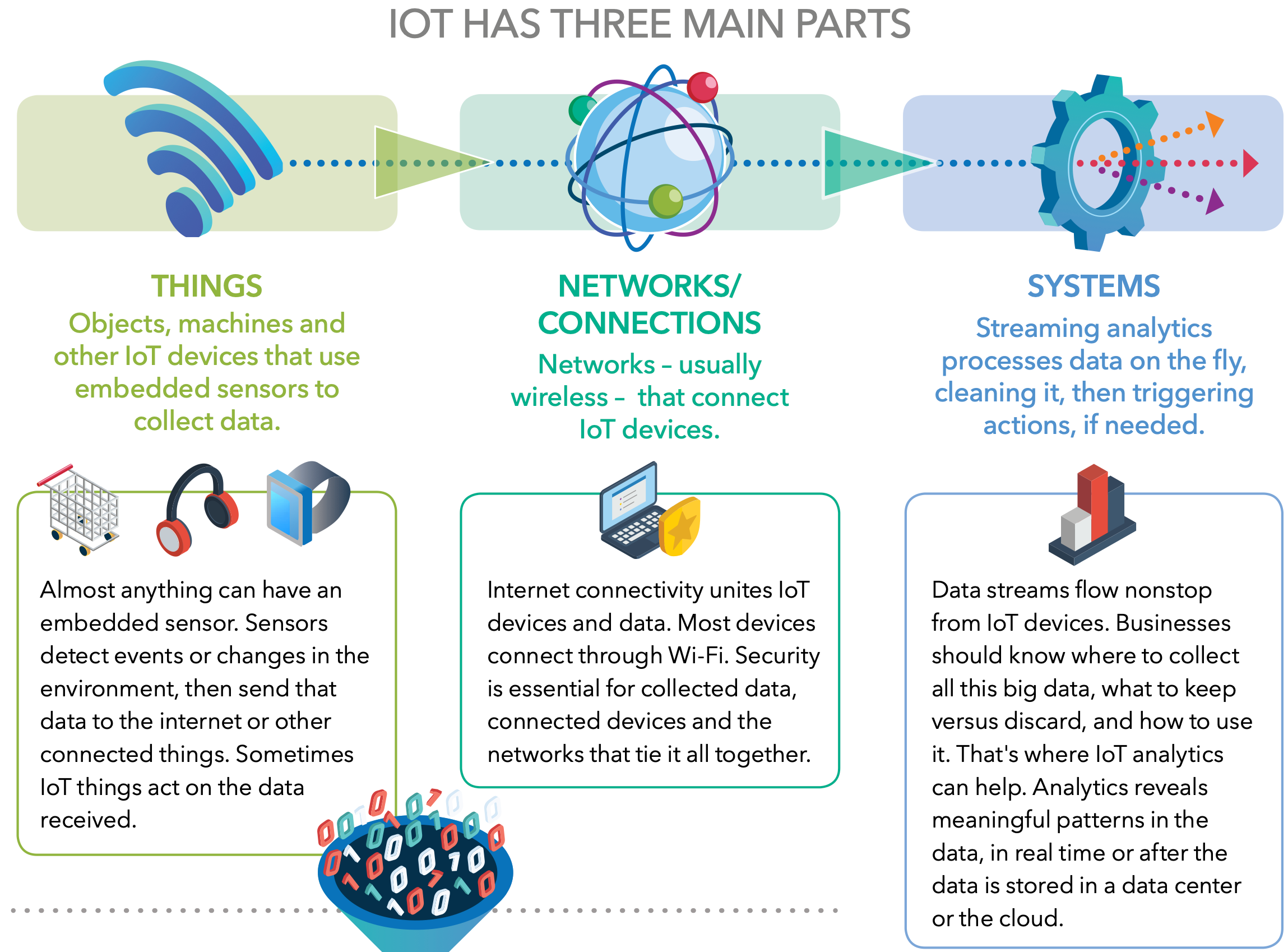 Popular Definition
From: sas.com/iotsolutions
Kordon Consulting LLC
21
Key buzzwords related to applications
What is Advanced Analytics?
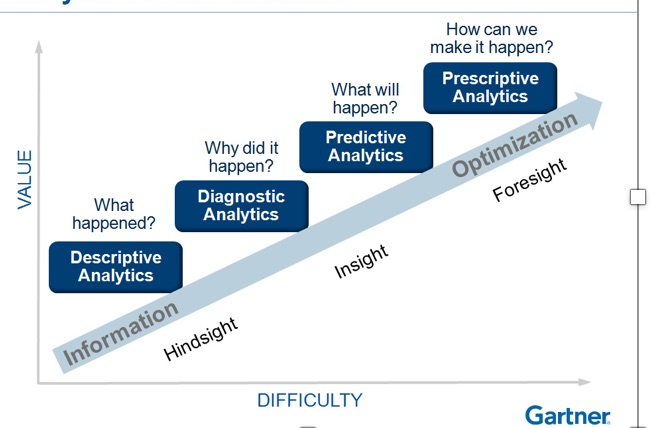 Gartner Advanced Analytics definition: 
"Advanced Analytics is the autonomous or semi-autonomous examination of data or content using sophisticated techniques and tools, typically beyond those of traditional business intelligence (BI), to discover deeper insights, make predictions, or generate recommendations."
Popular Definition
The Bag of Tricks to generate insight and make predictions from data
Kordon Consulting LLC
22
Key buzzwords related to applications
What is Data Mining?
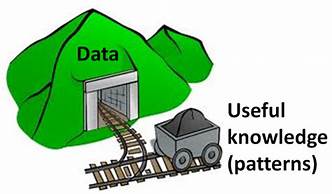 Data Mining
Wikipedia:
Data mining is an interdisciplinary subfield of computer science  and statistics with an overall goal to extract information (with intelligent methods) from a data set and transform the information into a comprehensible structure for further use.
Popular Definition
Using all possible ways to extract something relevant from available data
Kordon Consulting LLC
23
Key buzzwords related to applications
What is Business Intelligence (BI)?
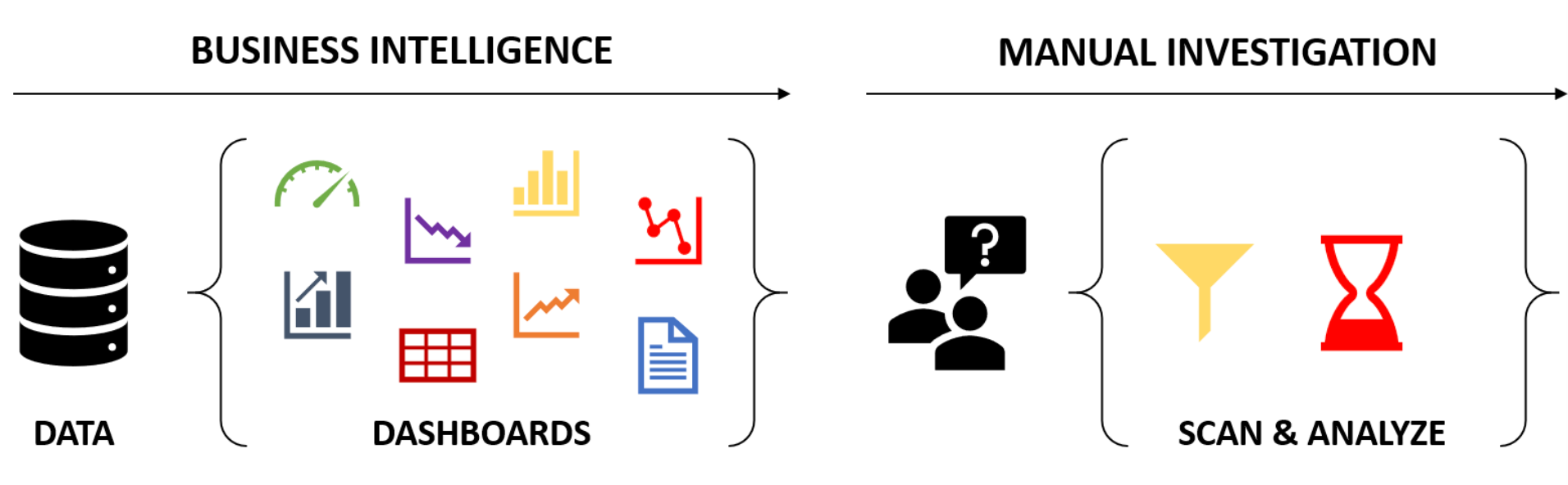 Business Intelligence (BI)
Wikipedia:
Business intelligence (BI) comprises the strategies and technologies used by enterprises for the data analysis  of business information.
Popular Definition
Turning available business data into smart decisions.
Kordon Consulting LLC
24
Relationship between key buzzwords
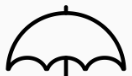 Data Science
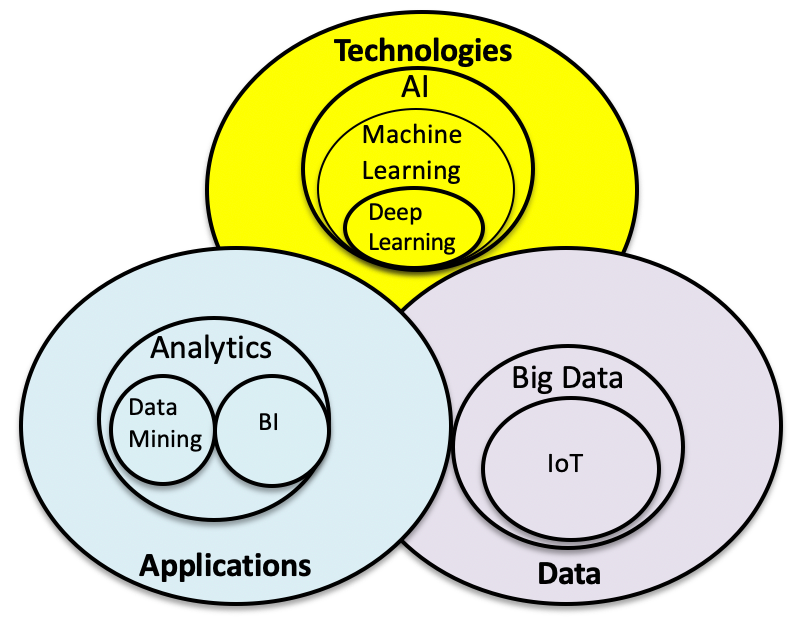 Kordon Consulting LLC
25
Lecture 1 “Current High-Tech Landscape” Summary
Knowing current high-tech landscape is the first needed step to introduce AI
Understanding data paranoia is the basis for realistic expectations from the available data, i.e., BE CAREFUL 
AI is at the peak of the high-tech hype cycle with inflated expectations i.e., BE CAREFUL 
BE READY TO EXPLAIN  high-tech buzzwords, like Data Science, AI, Big Data, Machine Learning, Deep Learning, IoT, Advanced Analytics, Data Mining, and Business Intelligence 
Key high-tech buzzwords are related and grouped in three areas: technologies, applications, and data.
The Bottom Line
AI is the key buzzword at the peak of current high-tech hype cycle.
Kordon Consulting LLC
26
Details on this topic are given in the following chapters of “Applying Data Science” book:Chapter 2, pp. 40-44Chapter 1, pp. 3-16
Kordon Consulting LLC
27